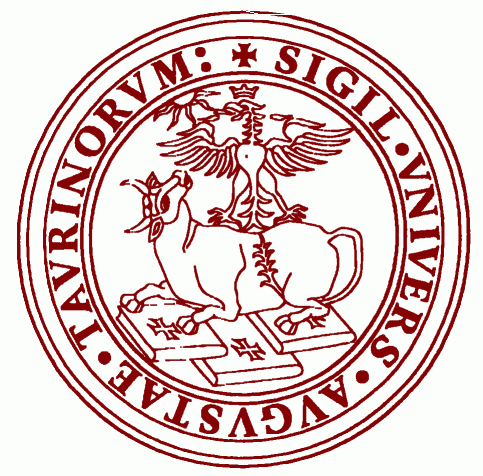 Trademarks, Trade Names and Other Earlier Rights in a Particular Locality
Trademark Law Institute Symposium 
Referential, Descriptive and Other Fairs Use of Trademarks
Amsterdam December 1 and 2, 2022
Marco Ricolfi, Turin Law School
A recent case: «Classic Coach Co.» 2022
EU Court 2 June 2022, C-112/21, X BV v Classic Coach Co of Y and Z
A first – and rather straightforward – question; and
A second one, outside the remit of the EU Court 
Against a background of quite complicated facts
A matrix of the rules for the first question
earlier right on the one hand and
later member State registered trademark
later EU registered trademark, 
on the other hand
***
1. grounds of opposition and invalidity
2. limitation of the effects of a trademark
Relevant provisions
1 Earlier right as ground of opposition or invalidity
1.1. For a (later) national TM: Art. 5(4)(a) and (b) EUTMD
1.2. For a (later) EUTM: Art. 8(4) EUTMR
***
2. Earlier right as a limitation of the effects of 
2.1. a (later) national TM: Art. 14(3) EUTMD (was art. 6(2) of the 2005 D.); 
2.2. A (later) EUTM: Art. 138 EUTMR
Why is it easy to distinguish between the two sets of rules?
Because in the situations considered under 1 the earlier right confers the right to prohibit and therefore prevails over the later TM registration;

In the situations considered under 2, the earlier right does not confer the right to prohibit; therefore, while the later TM is valid, the question arises as to the «immunity» retained by the earlier right; 
The criterion: right to prohibit is required  for 1; recognition is sufficient for 2.
An (apparently) complicated set of facts
Parties: plaintiff company X belonging to brother 1 and proprietor of a 2008 registered TM; defendant CCC belonging to Y and Z, sons of brother 2
The facts: brothers 1 and 2 operated jointly the business 1968-77
In 1975 Brother 1 creates company X
Brother 2 continues alone in an entity with the same names as originally used in 1968
1995: Brother 2 dies; sons Y and Z continue
In 2008 X (Brother 1) registers TM “corresponding to the common surname” in the Netherlands
Proceedings: a) X acts against Y and Z 
b) Defenses by Y and Z: i. Art. 6(2) 2008 D. (Art. 14.3) EUTMD); and ii. acquiescence
The questions to the EU Court: the first one
Q1) does the Art 6(2) defense require the holder of “an earlier right which applies in a particular locality” to have the “right to prohibit” use of the junior TM X or is mere “recognition” sufficient?
Plain sailing for this question: here we do not have a case in which X and Y invoke a ground of invalidity of X’s 1975 trademark; therefore recognition, rather than right to prohibit, is sufficient (paras 46, 47); 
How art. 14(3) EUTMD fits a) the scheme of the Directive, Arts 10(2) and (4) EUTMs [and Arts 9(2) and (4) EUTMR] b) TRIPs, Art. 16; and c) art. 8 Paris 
with a few words on the Italian angle,  paras 50-51
The second question
what if X, on top of his 2008 TM, has rights (as under item 2. of the set of facts) which are “even earlier” than Y and Z’s right, on the one hand; and 
What if X acquiesced to Y and Z’s use by accepting use by Brother 1 and his sons from 2008 (or 1975?),on the other hand;
«outside the remit of the EU Court»
This would have been a harder nut to crack; to establish whether X may still prevail under a., we might wish to know: 
whether X’s “even earlier” right must entitle him to prohibit Y and Z’s use; or
Is it sufficient that the even earlier right just entitles him to continue alongside X and Y(as here: par. 56);
this is not the end of the story, because we must also consider b., acquiescence
Except this is not a matter for EU law, but for member States’ laws; EU law deals with earlier rights v TM par. 60; not earlier rights among themselves par. 57 (see Fincas C-328/06);
Incidentally, under Italian law the holder of the earlier right cannot avail itself of the defence if there was an ‘even earlier right’ (dictum in Trib. Torino 31 May 2022, “Castella”), for which use by itself is not sufficient, a minimum of recognition being rather required (Cartella 2006, 45)
«other issues» (and «ramifications»)
Is Art. 14(3) EUTMD different from Art. 6(2) of the 2008 Dir.? («the use of that right»)
What is the meaning of the notion of “an earlier right which only applies in a particular locality” under Art. 14(3) EUTMD: see par. 48 of the judgement: relevance of factors other than the geographical footprint? Other dimension, volumes, duration? 
the concept of recognition; for trade name, see par. 39 of the judgement + Bud04, paras  96-97;  
What are these rights? trade name ok; but also domain names, plant variety private denominations, shop signs, titles of magazines, possibly designs; GIs? 
Are these always unregistered? Actually, no: newspaper headings, trade names etc. Earlier rights may be ‘registered’ (but not registered TMs)
[to which extent may we use Art. 4(4)c) of the 1988 Dir. to interpret this provision: yes, but up to a point: paras 41-45 of the judgement]
«other issues» (and «ramifications»)
Comparing the EUTMD with the EUTMR
The grounds under Art. 8(4): How are they relevant to interpret Art. 14(3) EUTMD?
“more than local significance”: 1) any difference from “an earlier right which only applies in a particular locality”; 2) a matter of EU law (see Knaak 2006, notes 24-29)
Other Art. 8(4) issues:
	The relevant time(s); what is the meaning of “prior”? Par. 40 + Bud04, 98; par. 41; a matter of national right
	Subsistence of the earlier right (par. 38) Bud04, 94: see Art. 16(1) TRIPs
	 it is different from Art. 5(4)(a) 2008 which deals with the conflict with a later national mark?
«other issues» (and «ramifications»)
The limitation of effects under Art. 138 EUTMR 

Par. 1 not just coexistence; earlier right may also prohibit (no longer in Italy: Tecnocase, coexistence); it is a matter of member States’ laws 
Par. 2 acquiescence: was this required? [what is the general provision on acquiescence?]
Par. 3 ?
Reference is here to Art. 6(2) of the Dir. 2008/95 which reads
2.      The trade mark shall not entitle the proprietor to prohibit a third party from using, in the course of trade, an earlier right which only applies in a particular locality if that right is recognised by the laws of the Member State in question and within the limits of the territory in which it is recognised.’
Now this is replaced by Art. 14(3) EUTMD
3.   A trade mark shall not entitle the proprietor to prohibit a third party from using, in the course of trade, an earlier right which only applies in a particular locality, if that right is recognised by the law of the Member State in question and the use of that right is within the limits of the territory in which it is recognised. [the underlined part is an addition; any implication?]
 
[incidentally: do you ‘use’ a right or a ‘sign protected? by a right’?]
Art. 5(4)(a) TMDR
Any Member State may provide that a trade mark is not to be registered or, if registered, is liable to be declared invalid where, and to the extent that:
Art. 8(4) EUTMR
4.   Upon opposition by the proprietor of a non-registered trade mark or of another sign used in the course of trade of more than mere local significance, the trade mark applied for shall not be registered where and to the extent that, pursuant to Union legislation or the law of the Member State governing that sign:
Article 138 EUTMR
Prior rights applicable to particular localities
1.   The proprietor of an earlier right which only applies to a particular locality may oppose the use of the EU trade mark in the territory where his right is protected in so far as the law of the Member State concerned so permits.
2.   Paragraph 1 shall cease to apply if the proprietor of the earlier right has acquiesced in the use of the EU trade mark in the territory where his right is protected for a period of five successive years, being aware of such use, unless the EU trade mark was applied for in bad faith.
3.   The proprietor of the EU trade mark shall not be entitled to oppose use of the right referred to in paragraph 1 even though that right may no longer be invoked against the EU trade mark.